Do you like …?
Составила  учительница начальных классов и английского языка гимназии №20  Советского района г. Казани
 Минимуллина А.Х
Do you like to play?
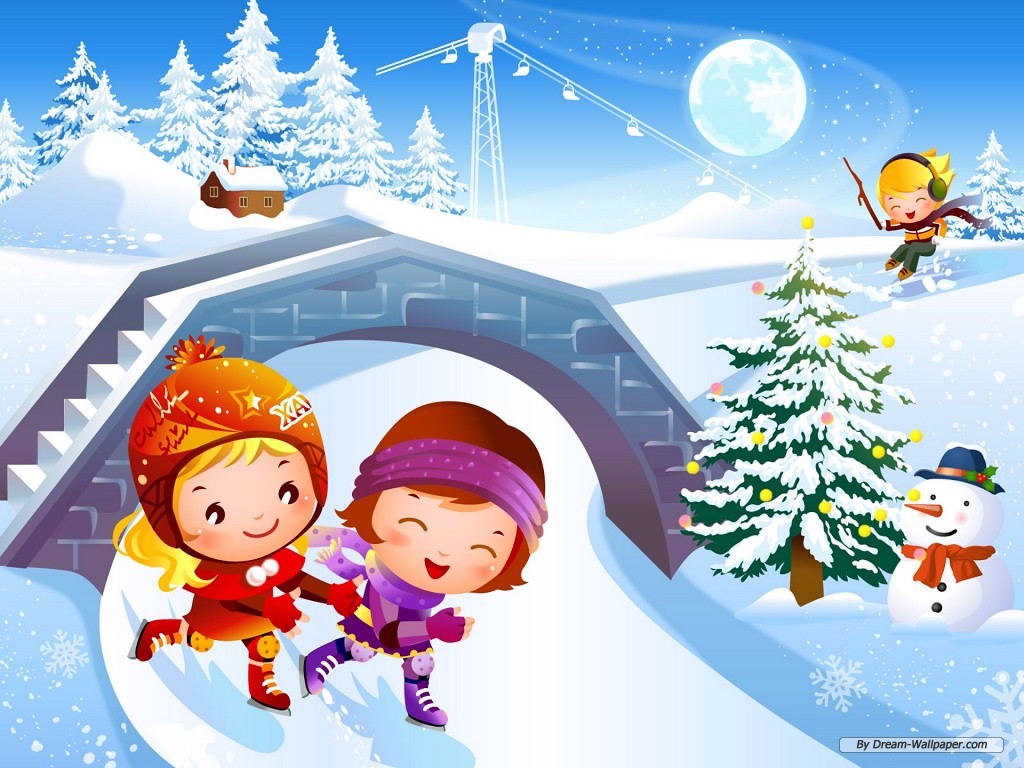 Do you like to skate?
Do you like to play tennis?
Do you like to read?
Do you like to sing?
Do you like to write?
Do you like cheese?
Do you like to dance?
Do you like winter?
Do you like summer?